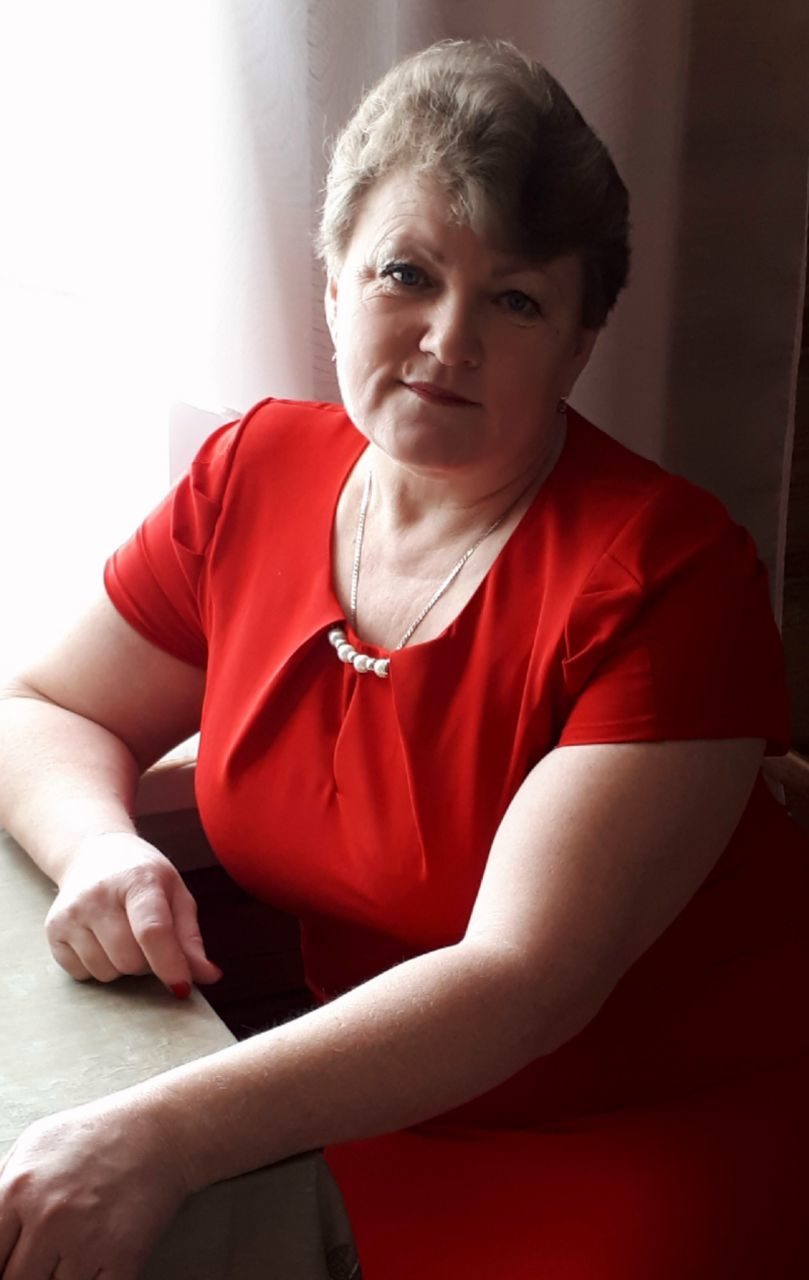 Министерство образования РМПортфолиоБуруковой Тамары Петровны, воспитателя ГПД МБОУ «Теньгушевская средняя общеобразовательная школа»
Дата рождения: 14.07.1964
Профессиональное образование: МГПИ им М.Е.Евсевьева, филологический факультет, специальность «Русский язык и литература», 1986 год. Диплом МВ №427424
Стаж педагогической работы : 31 год
Общий трудовой стаж: 32 год
Характеристика - представление
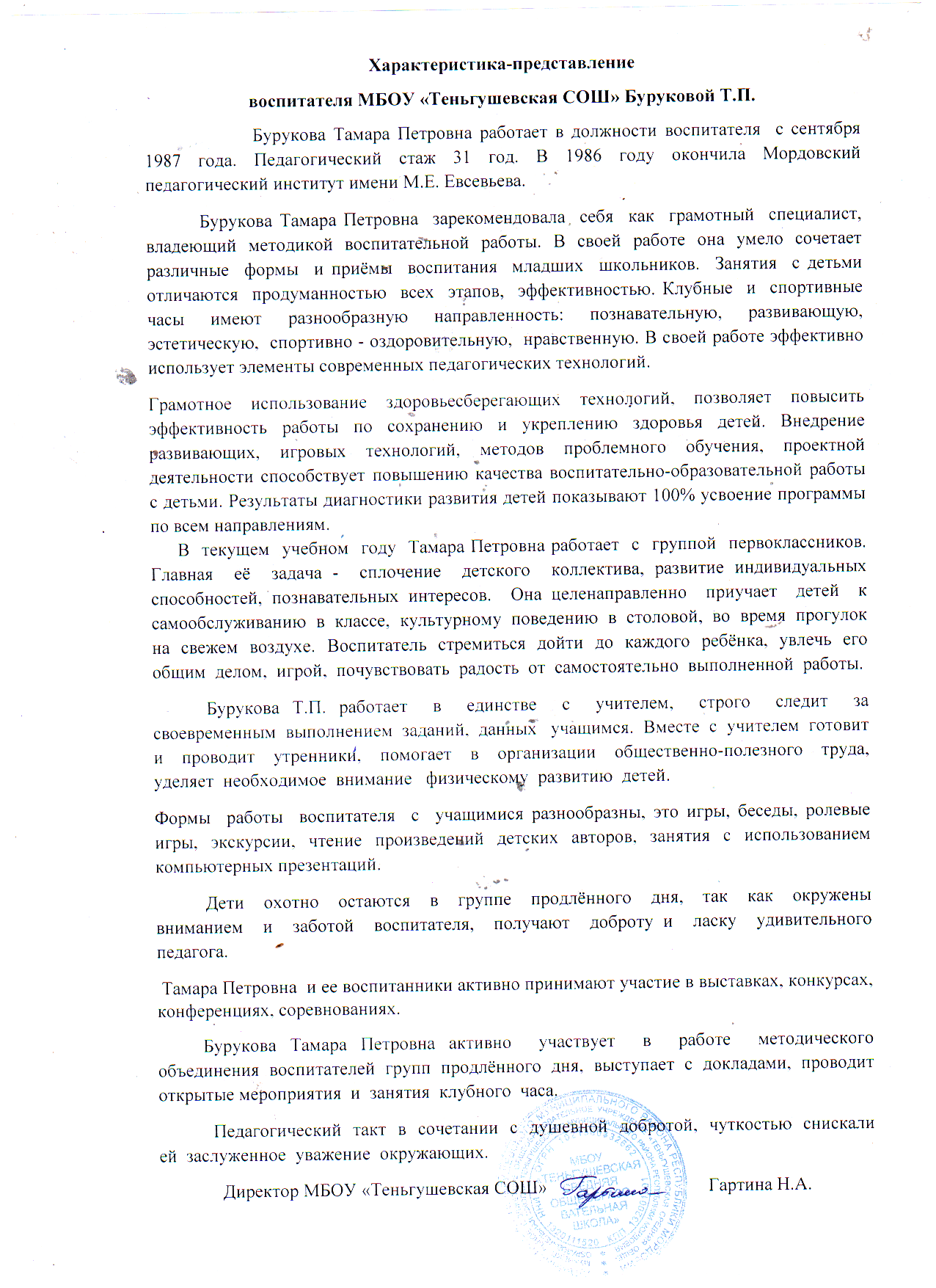 Применение информационно-коммуникационных технологий
2. Наличие публикаций, включая интернет-публикации
3. Участие в инновационной (экспериментальной) деятельности
4. Результаты участия воспитанников в конкурсах,выставках,турнирах, соревнованиях,акциях,фестивалях.
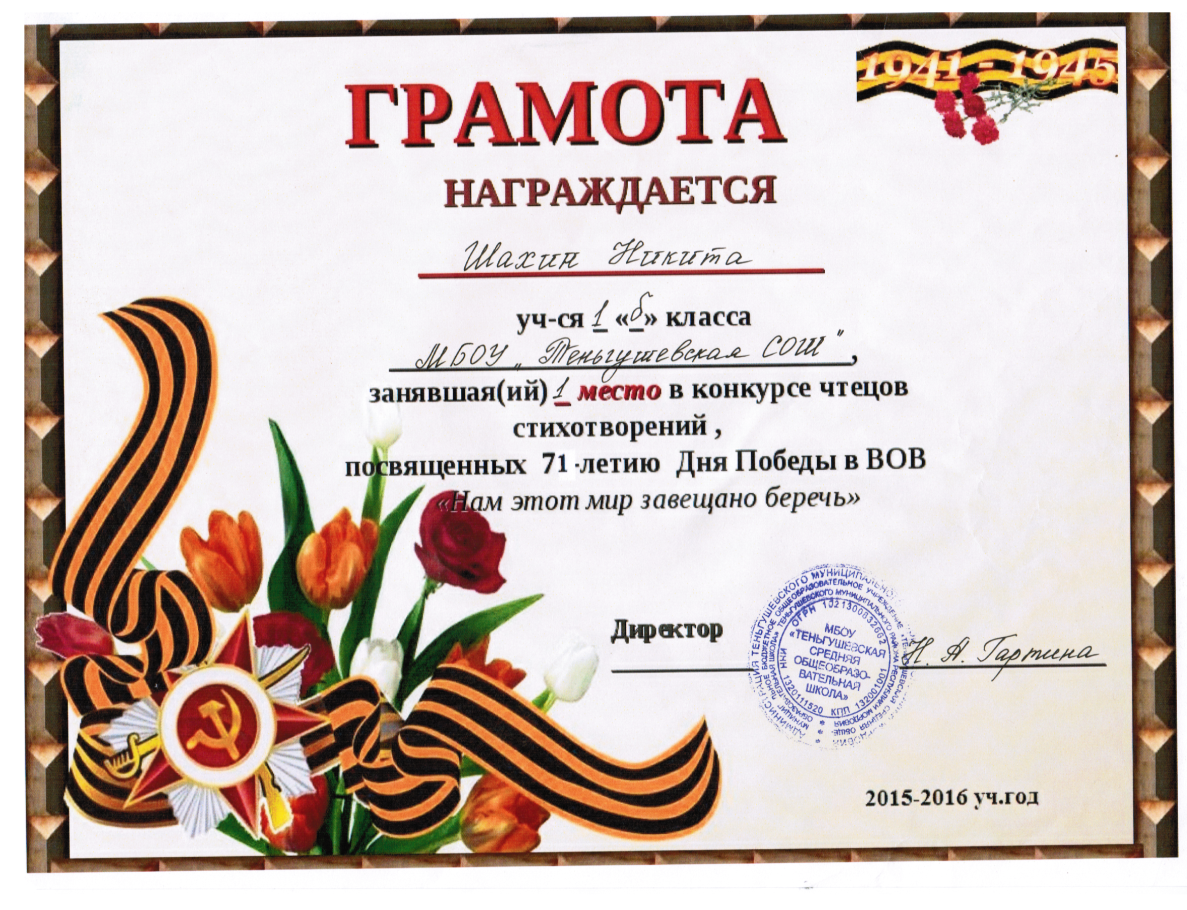 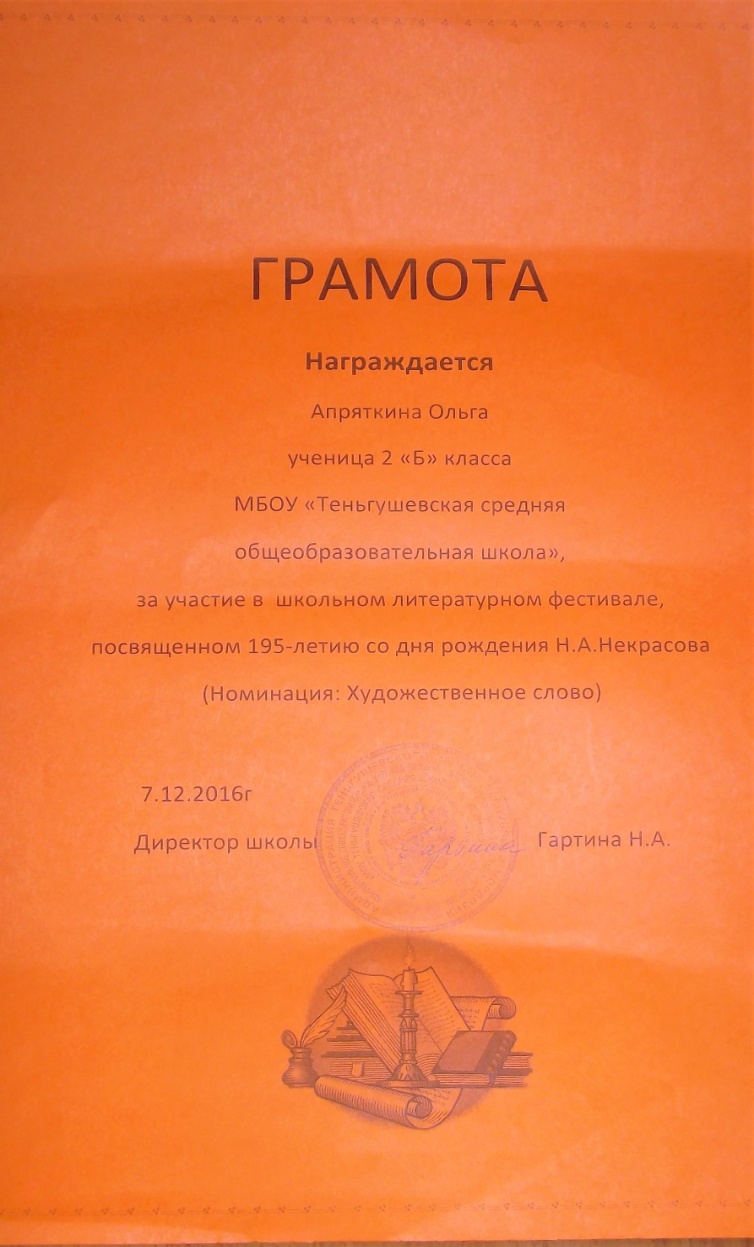 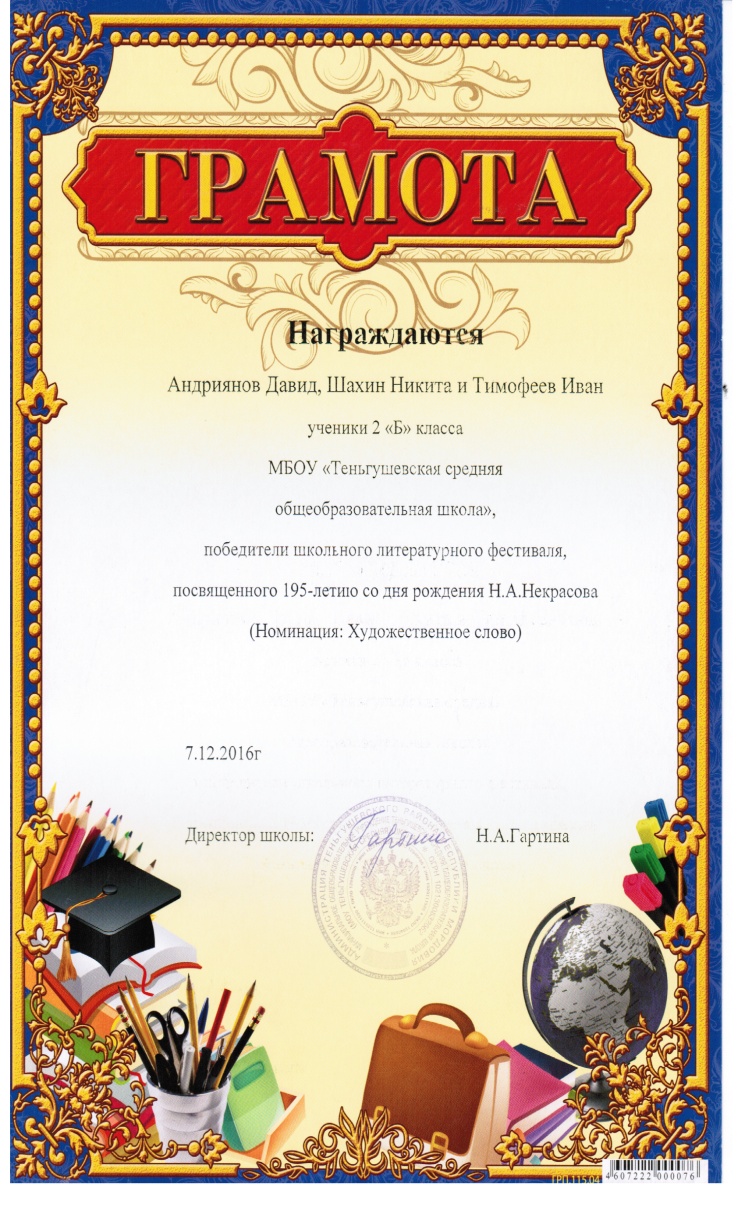 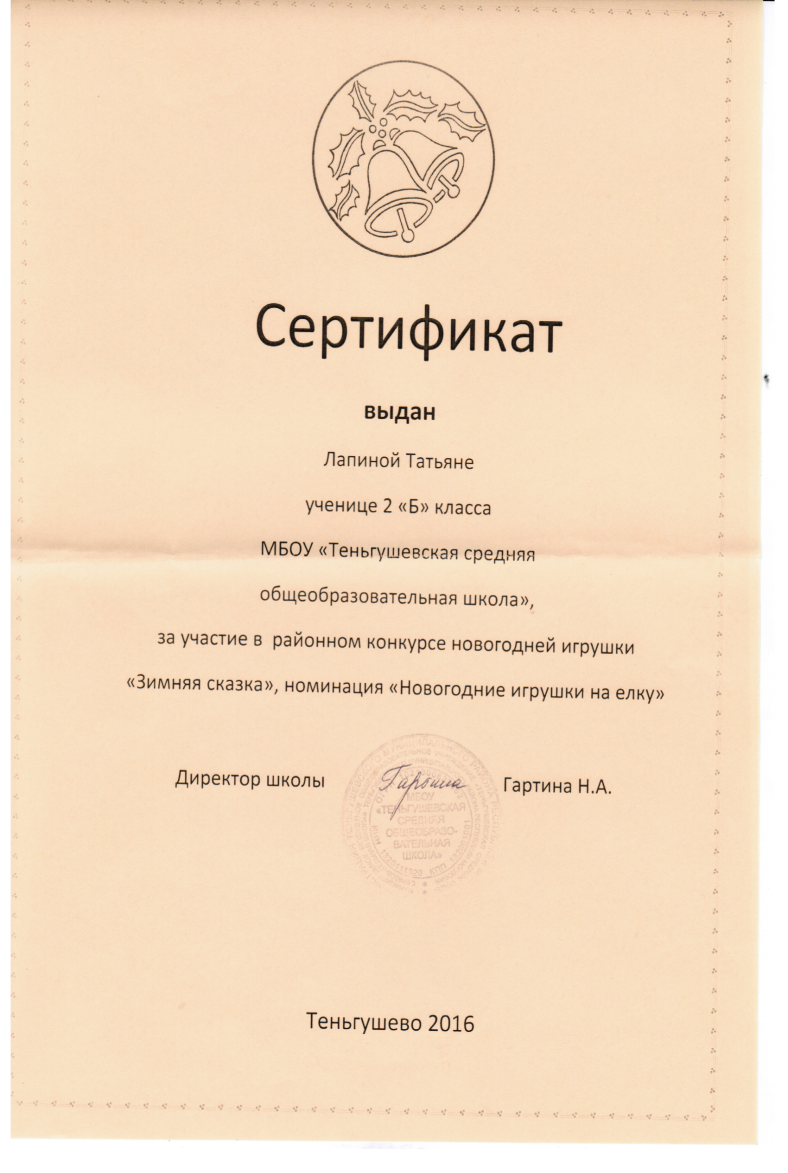 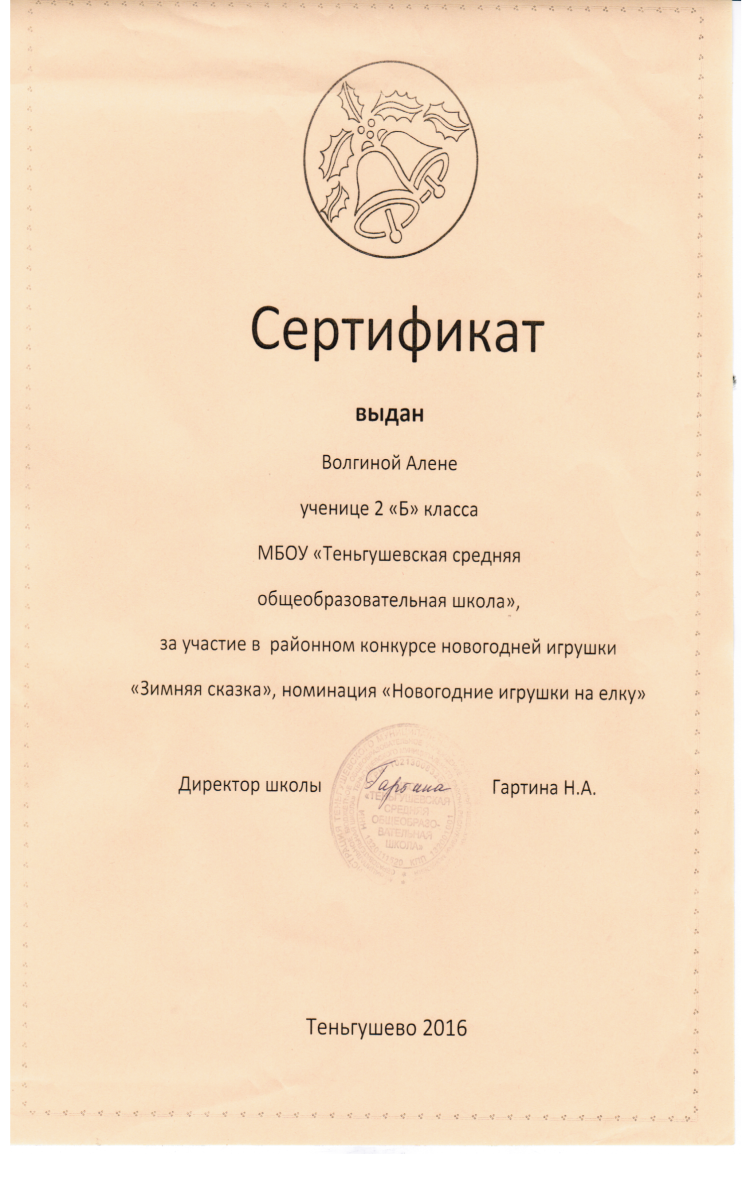 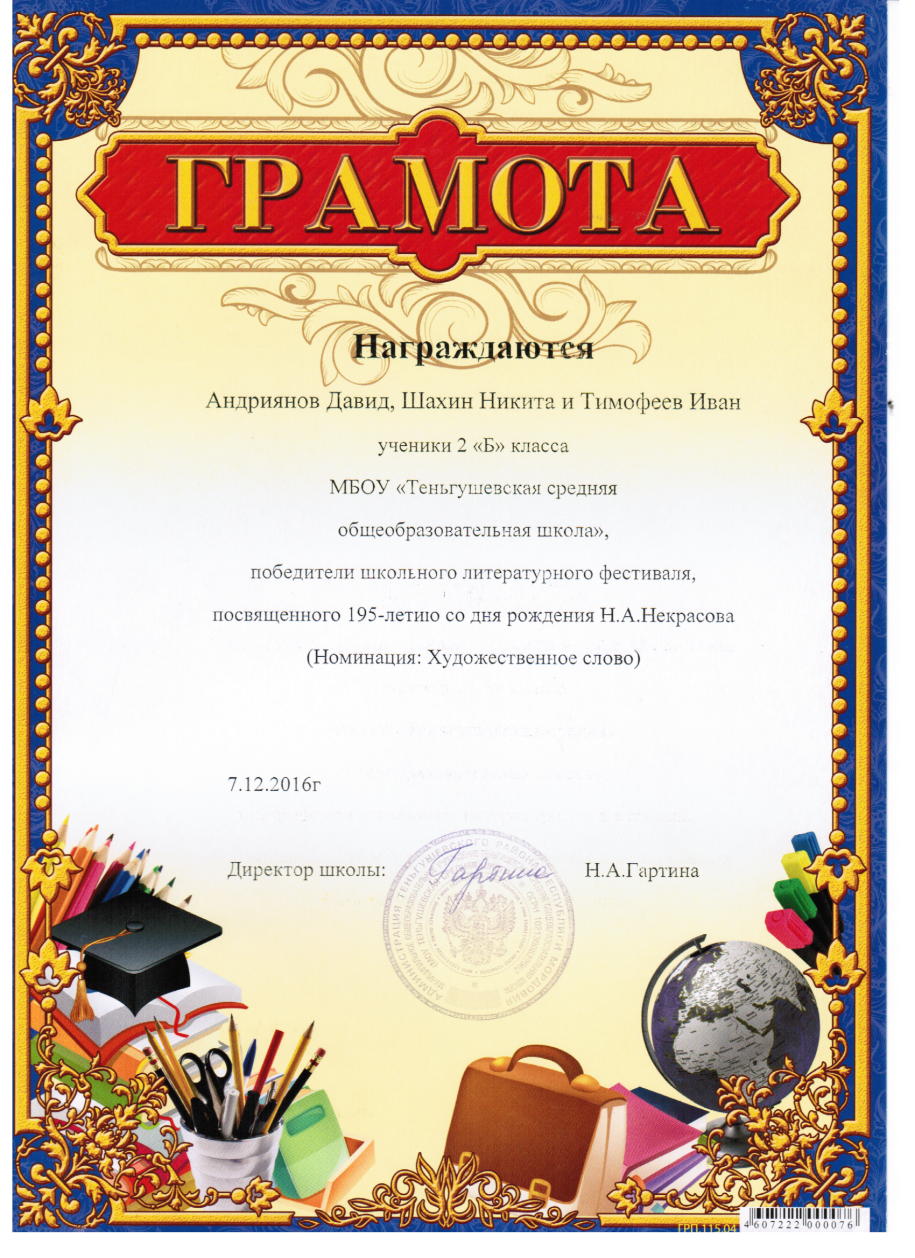 5. Наличие авторских программ , методических пособий
6. Выступления на научно-практических конференциях, педагогических чтениях, семинарах, секциях, методических объединениях
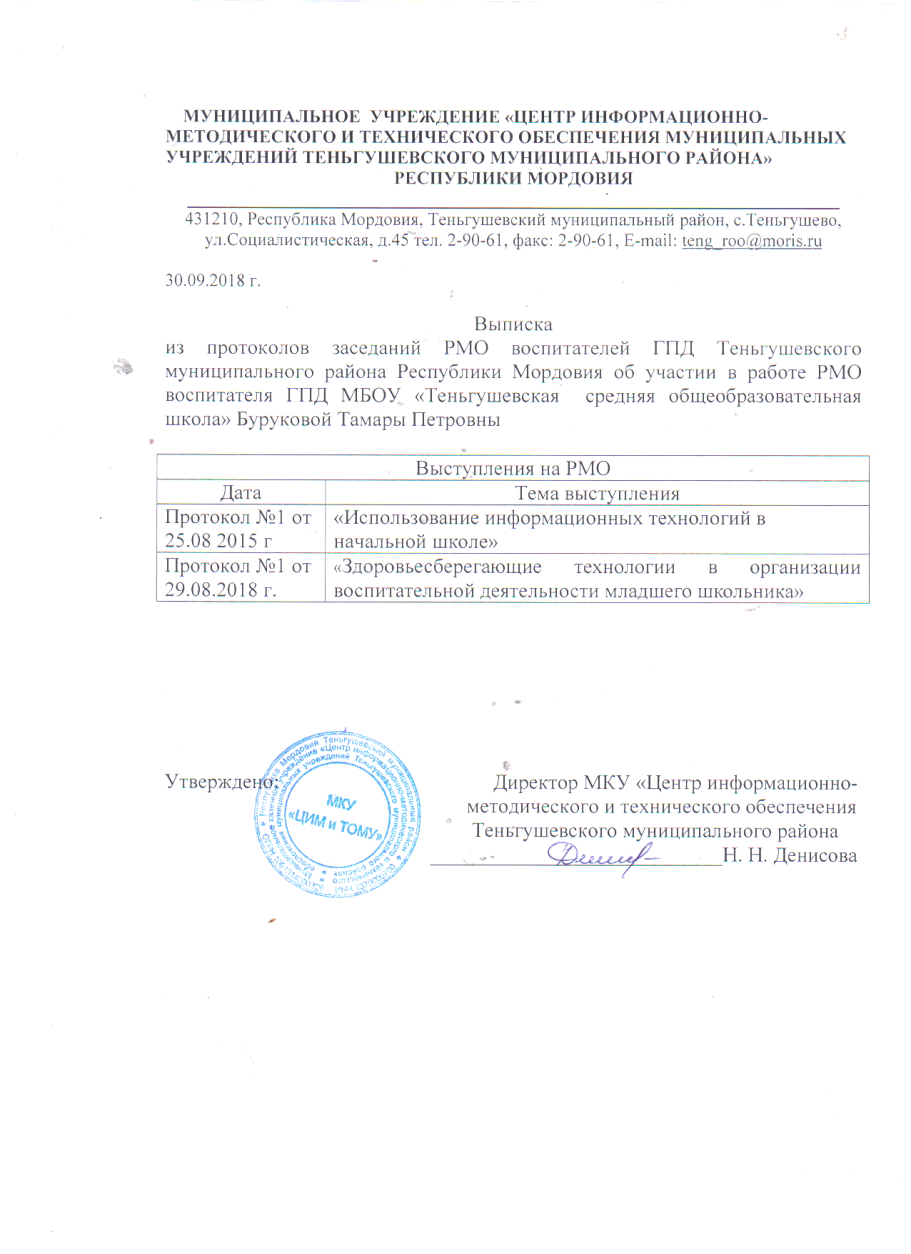 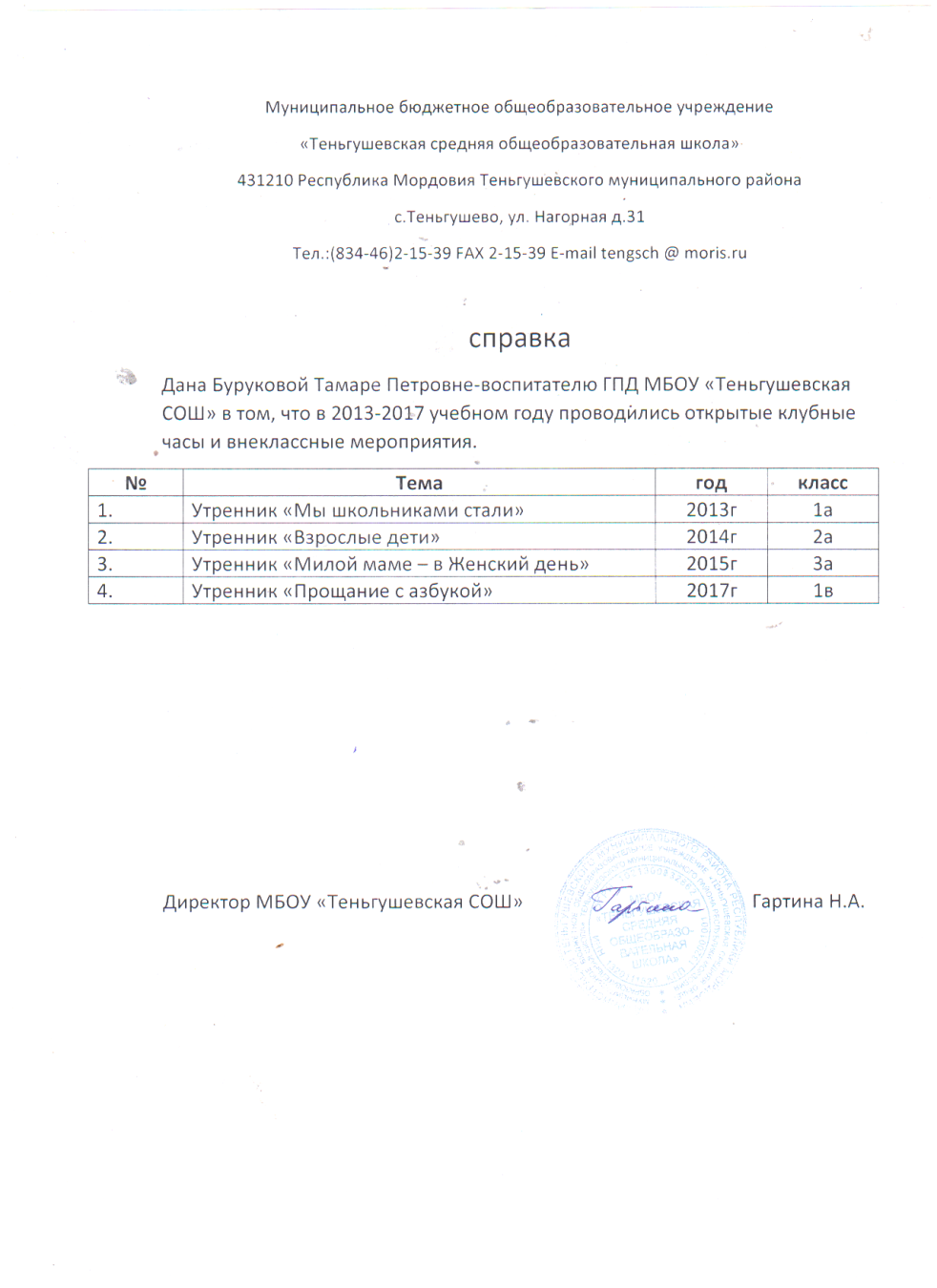 Общественно-педагогическая активность педагога: участие в экспертных комиссиях, апелляционных комиссиях, предметных комиссиях по проверке ОГЭ и ЕГЭ, в жюри конкурсов, депутатская деятельность и т.д.
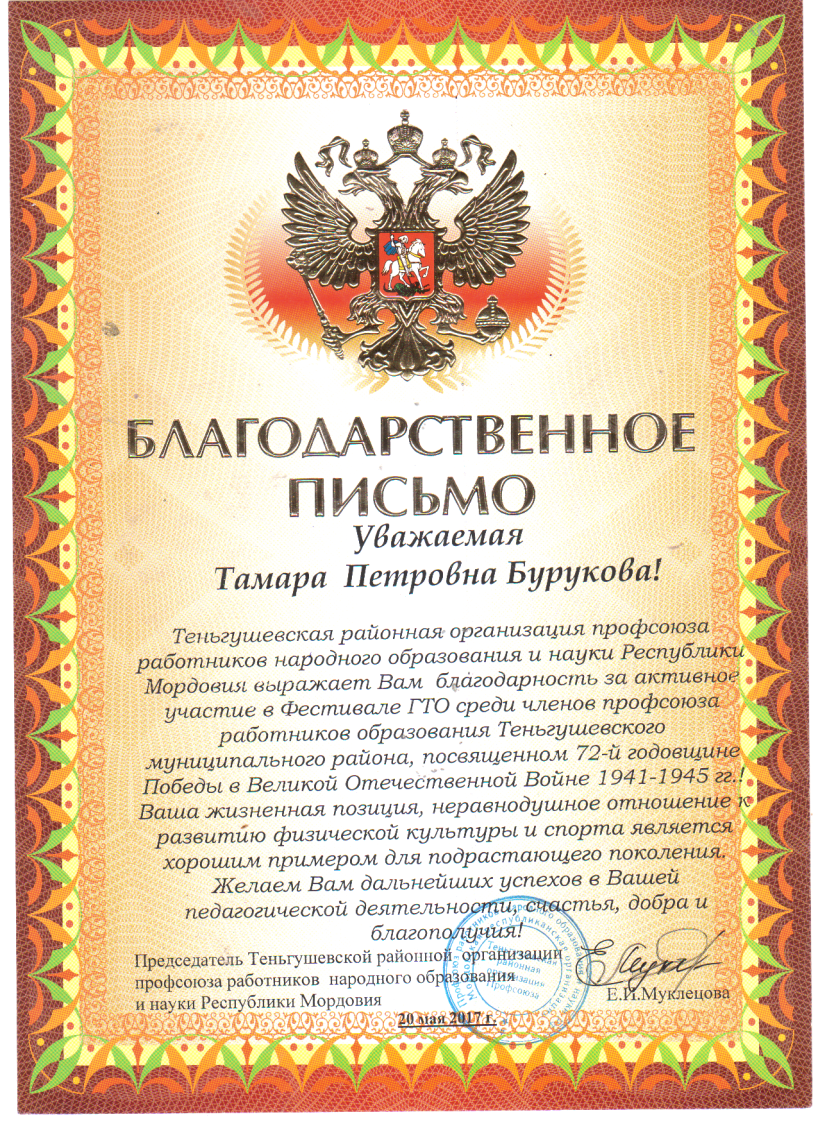 8. Создание комфортного психологического климата в группах
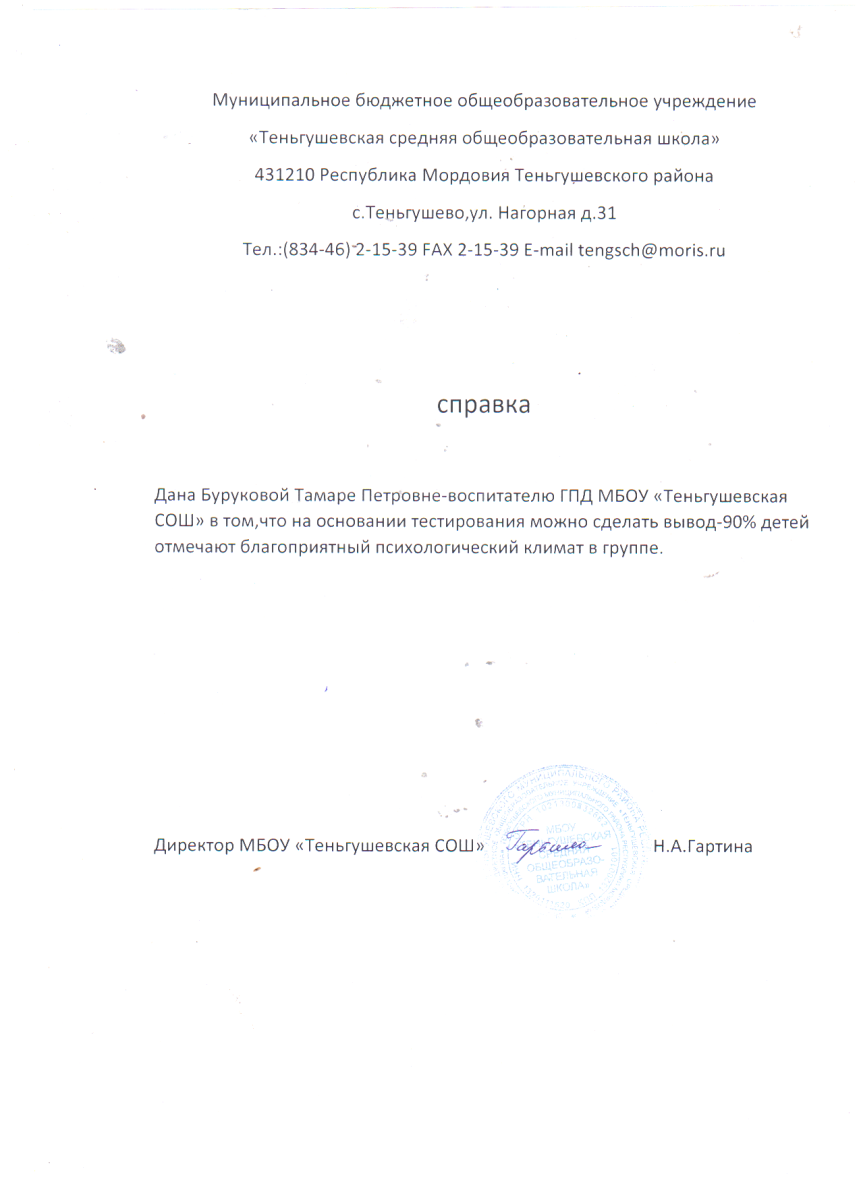 9. Взаимодействие с родителями
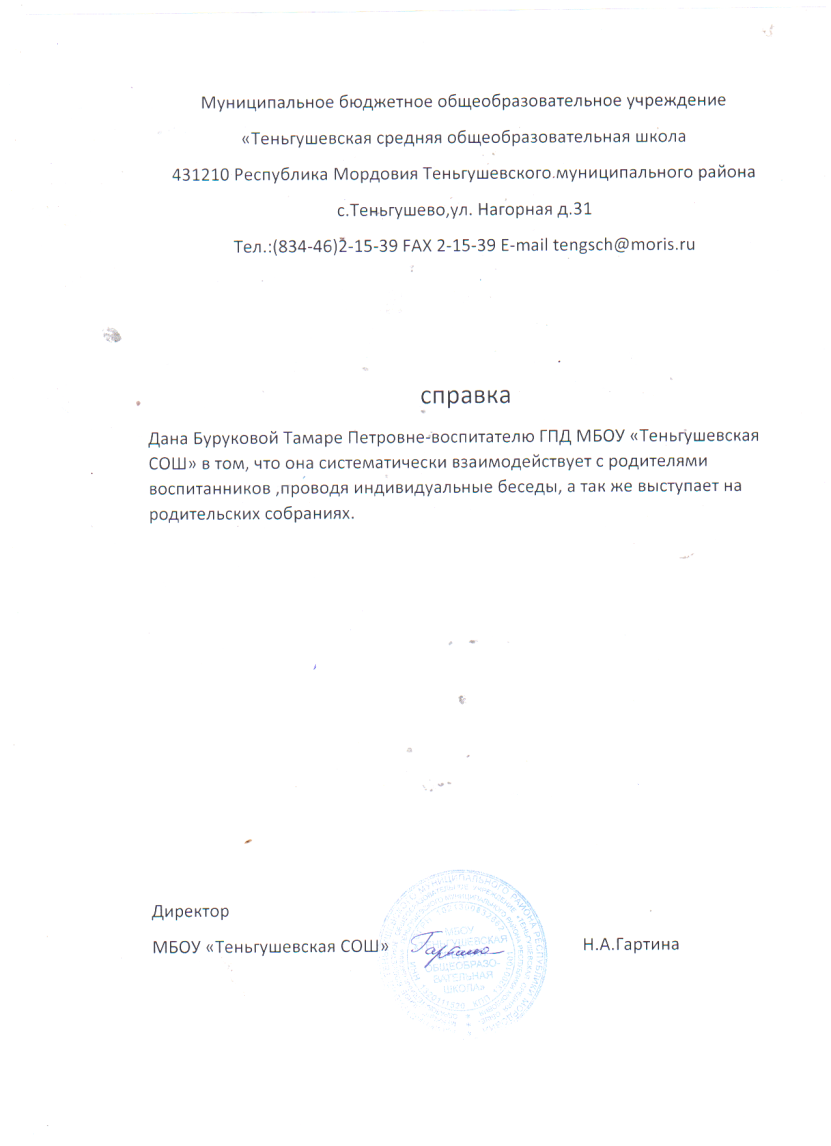 10. Взаимодействие с учителями предметниками
11. Активное применение здоровьесберегающих технологий
12. Участие педагога в профессиональных конкурсах
13. Награды и поощрения педагога в межаттестационный период
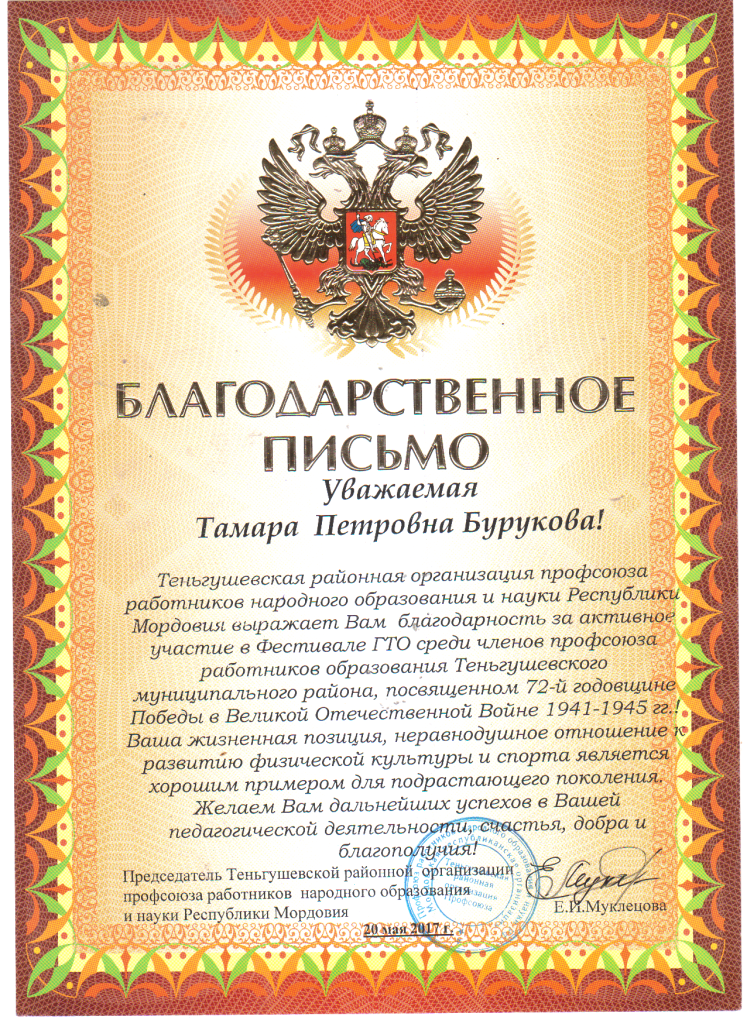 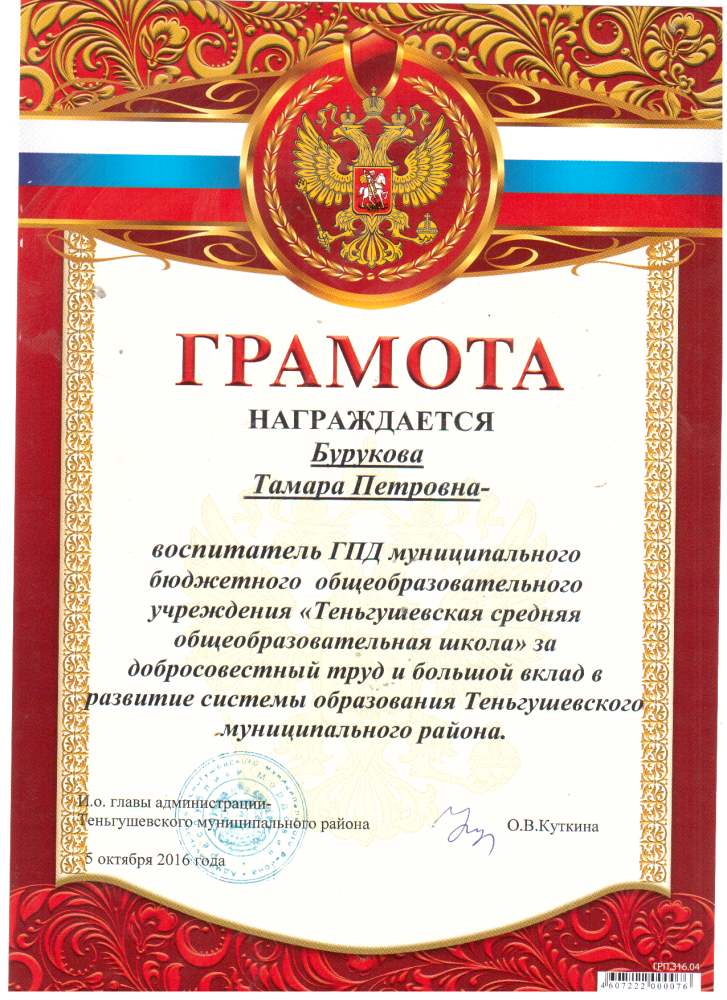 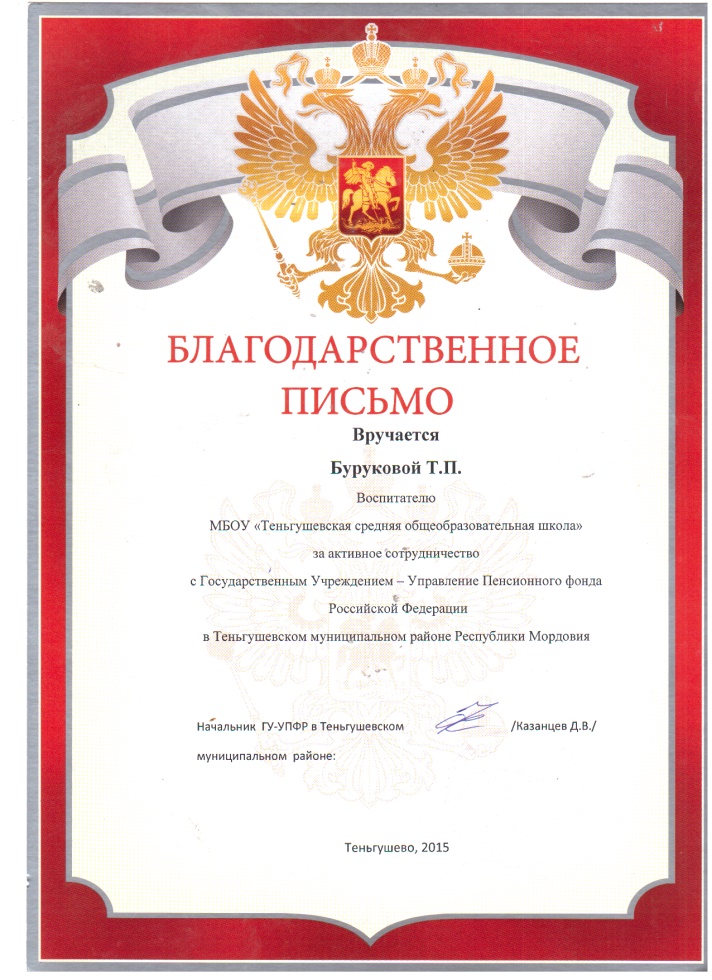 14. Повышение квалификации